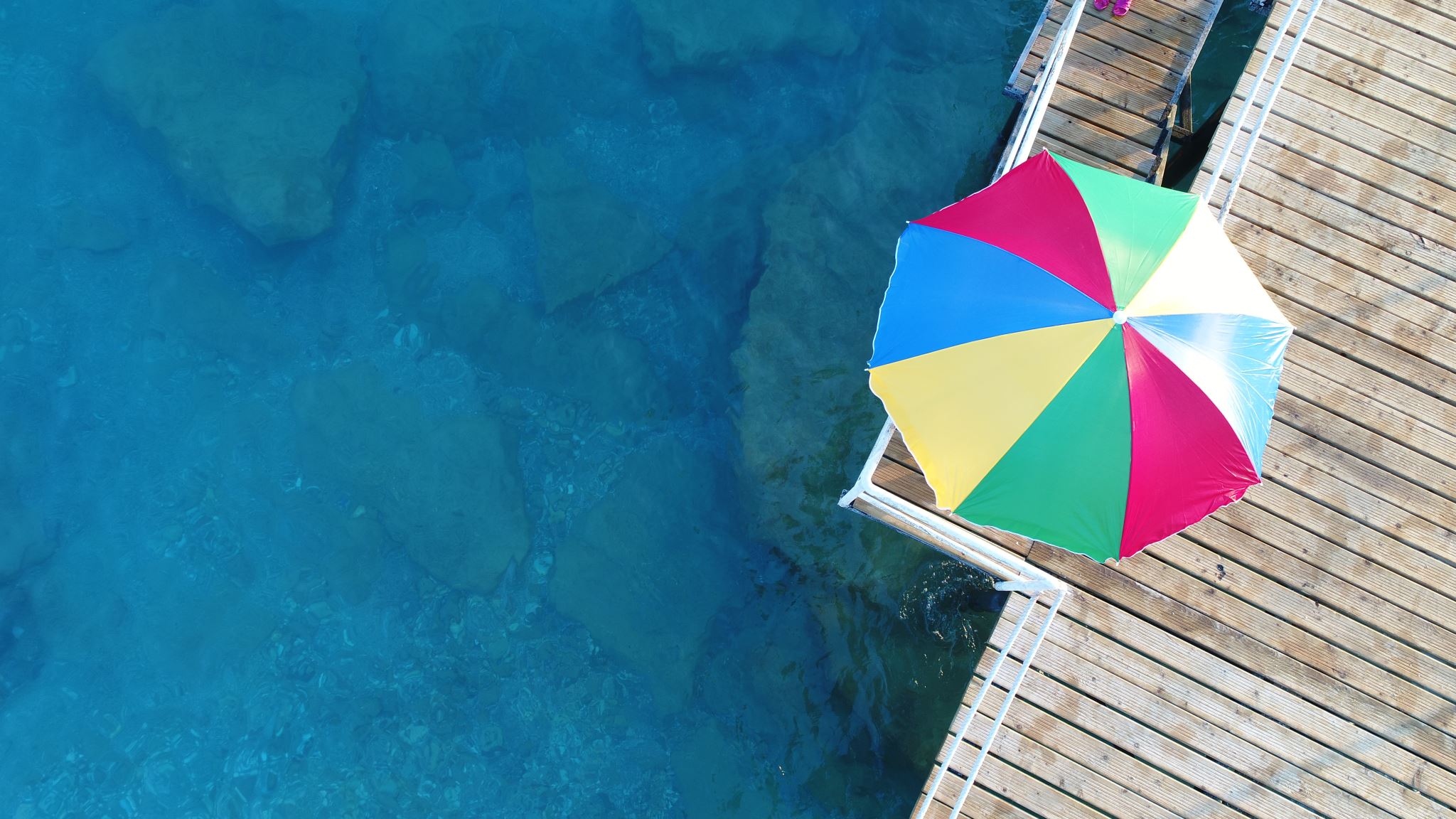 Exploración del entorno natural
Educadora de Párvulos: Valeria Loyola Muñoz
Exploración del entorno natural
Reconocer la importancia de la energía solar para la vida humana, los animales y plantas a partir de las TICs.
En este PPT se entregara información acerca del tema “La energía solar”, la cual se debe mostrar a los niños/as directamente desde el computador, celular o Tablet. 
Es necesario que un adulto lea la información y luego realice preguntas para profundizar el tema.
Importancia del Sol para los niños
Es de gran importancia el sol para los niños, pues por ese medio es reciben muchas vitaminas para el desarrollo de ellos, evita o previene enfermedades.
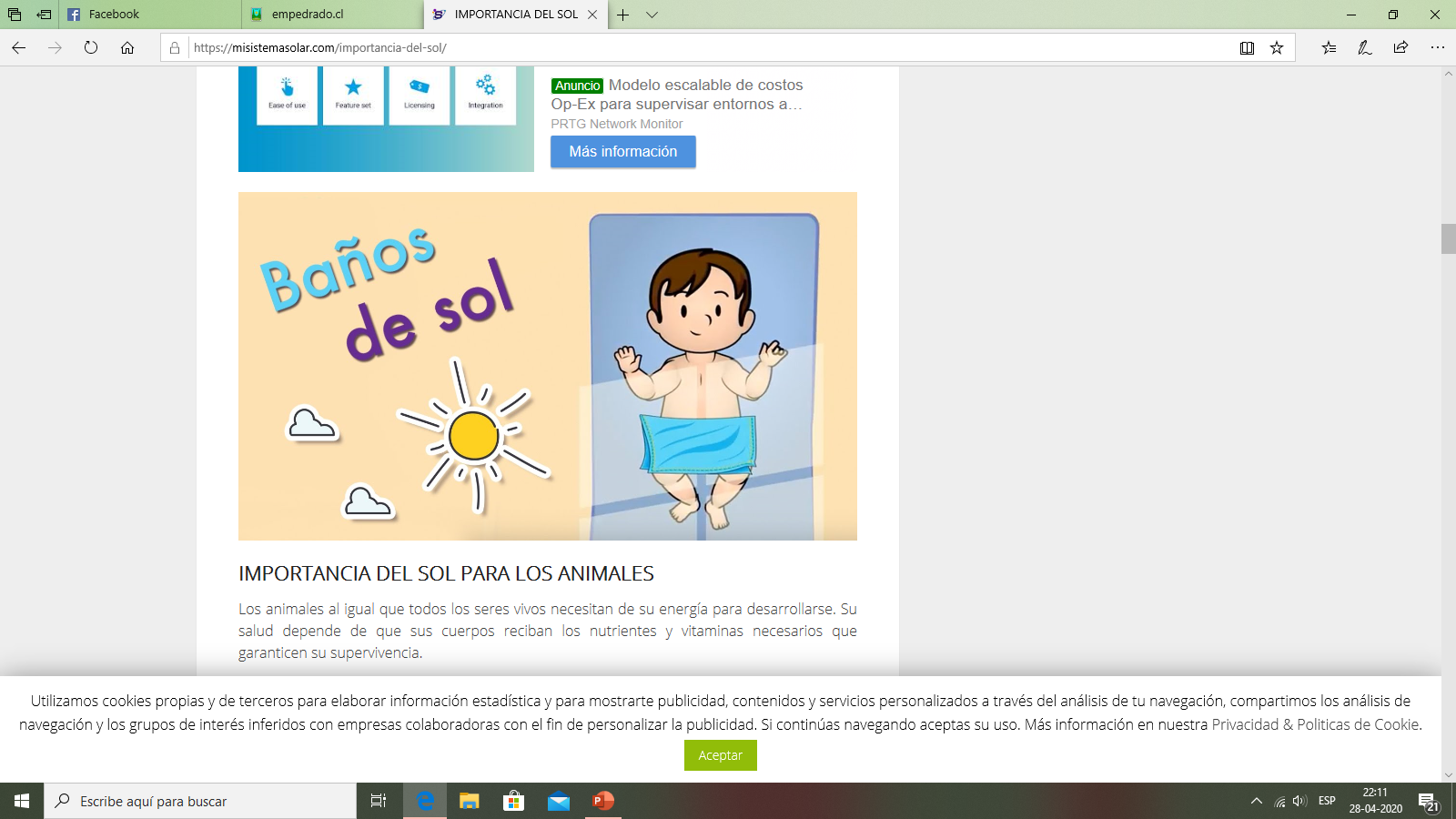 Importancia del Sol para los animales
beneficios del sol para los animales es la reproducción de la especie ya que de enfermarse correrían el riesgo y morir, desapareciendo  por completo del planeta.
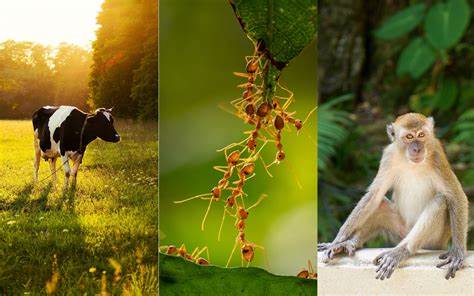 Importancia del Sol para las plantas
El sol es necesario para el desarrollo y crecimiento de las plantas. Sin esta luz solar es imposible que los alimentos como hortalizas y frutas se produzcan.
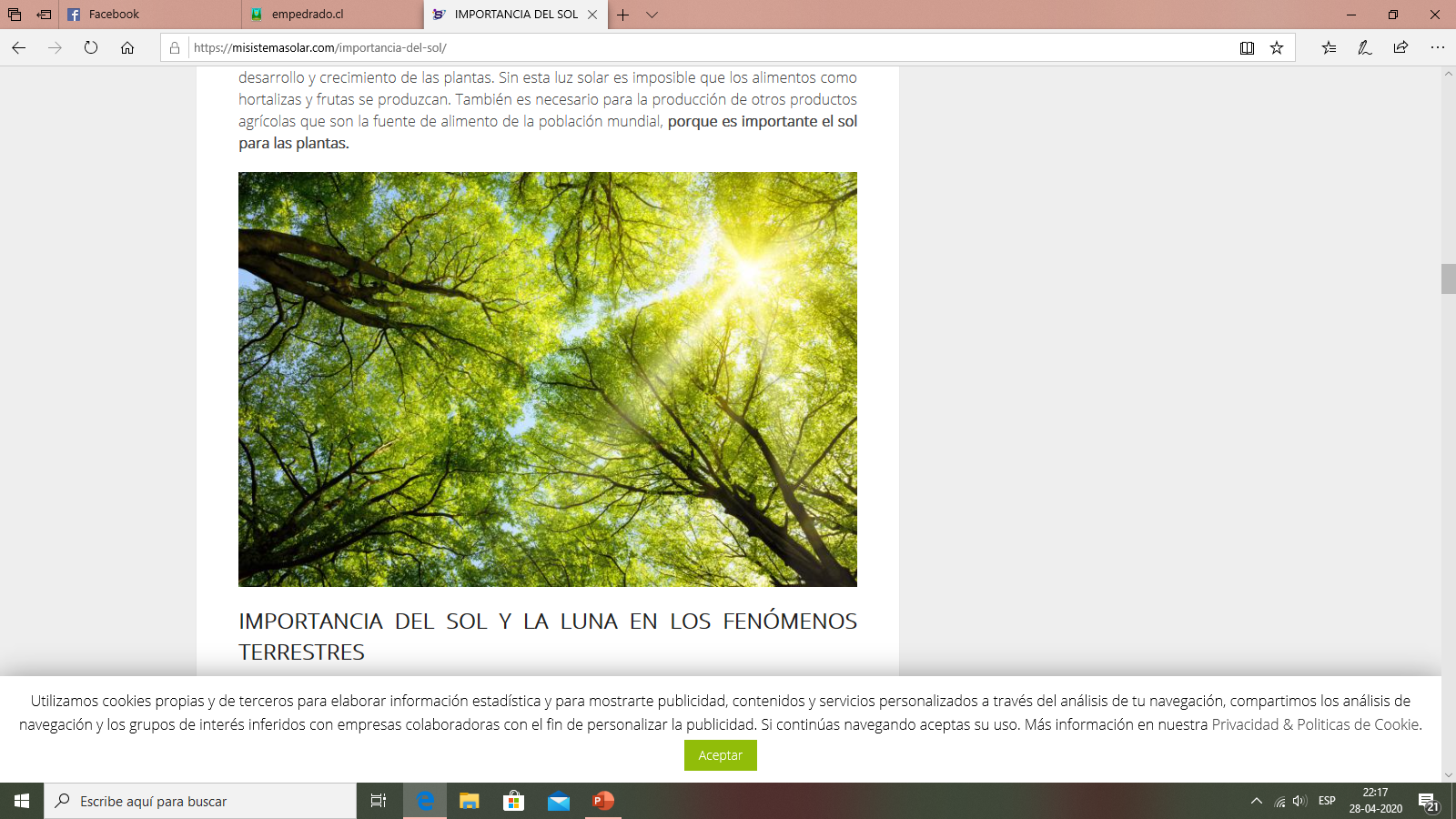